Optimize your vigilance searches with Evnia’s EVA algorithm
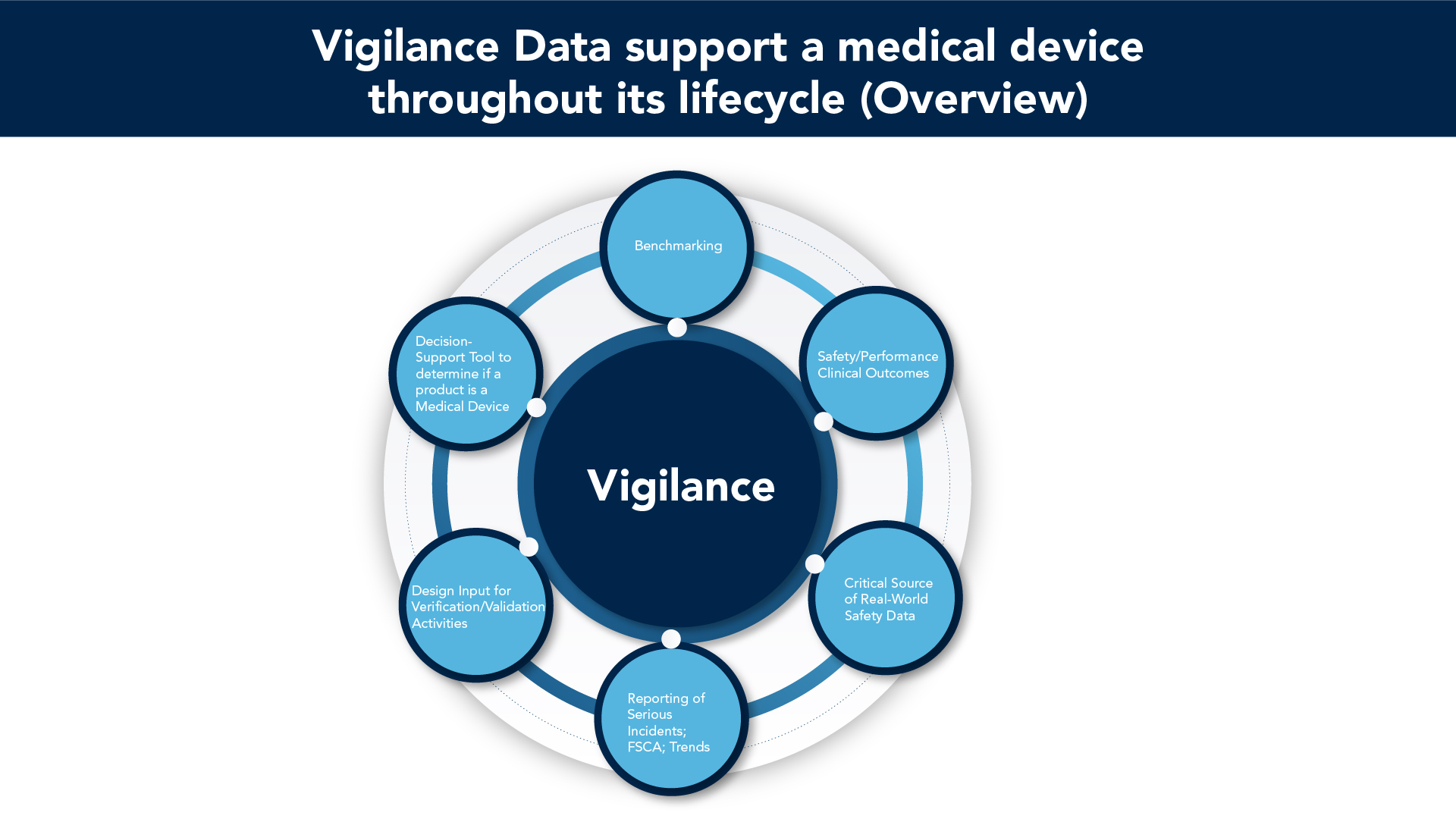 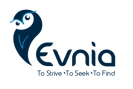 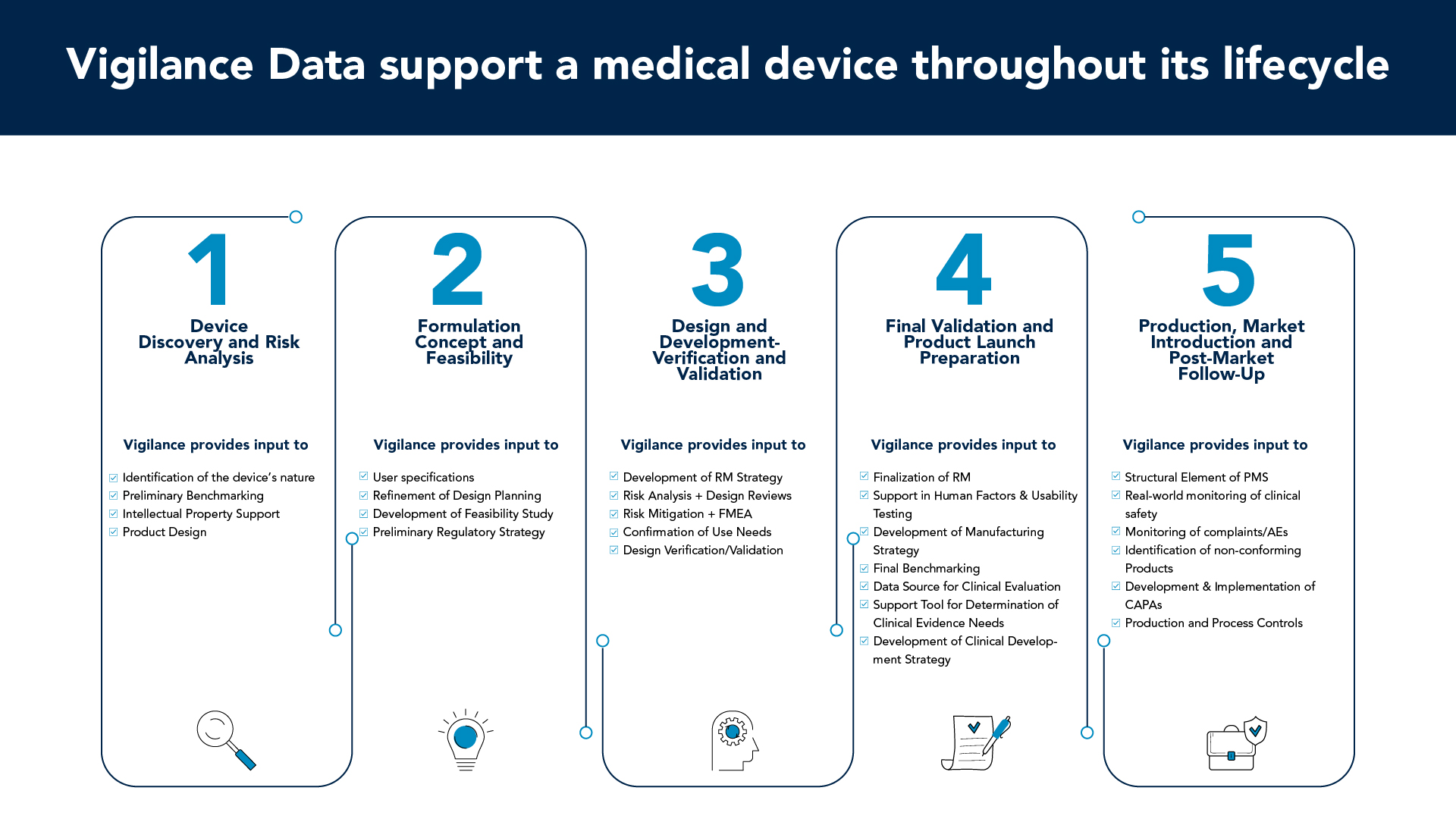 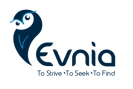 How can Evnia help?
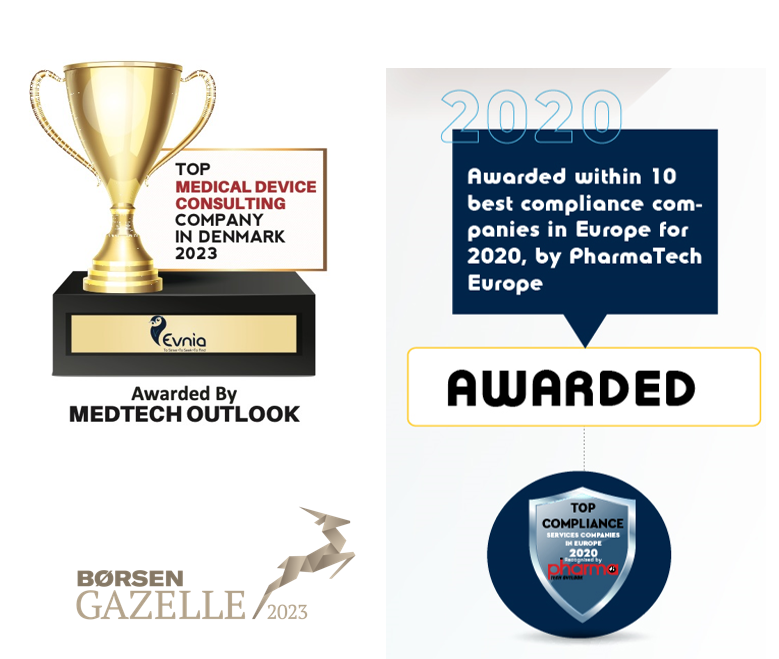 Headquartered in Denmark, the company current has offices in the UK, Greece, Switzerland and Italy and is servicing life-science clients globally.

 It has been certified under ISO 9001:2015 as a Clinical and regulatory affairs consulting agency within the life science industry.

Evnia offers a cluster of interconnected services from the early stages of a medical device’s lifecycle until its post-market adulthood. 

We support healthcare innovation and promotion of patient safety by providing services in the fields of:
 📌 Due Diligence
 📌 Regulatory Strategy
 📌Clinical Development Strategy
📌 Post-Market Surveillance
📌 Real World Evidence
📌 Market Access and Reimbursement
📌 EU and UK Representation Services (Authorised Representative & UKCA UKRP)
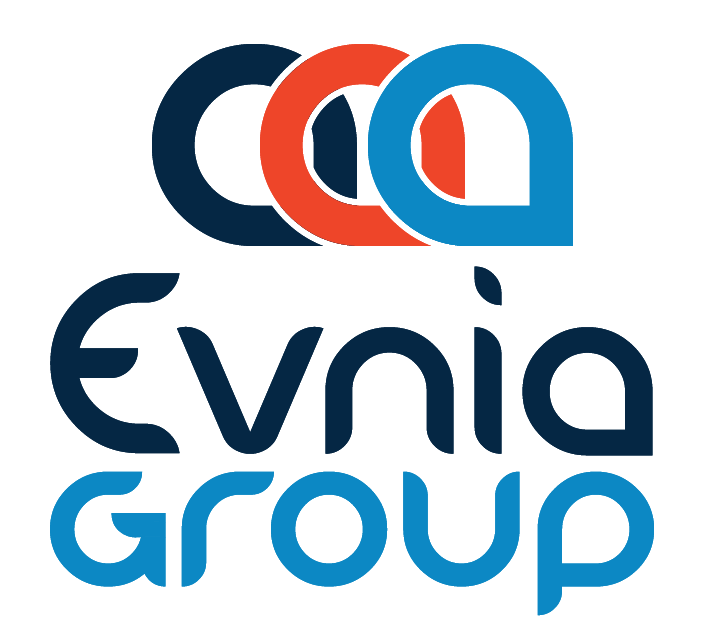 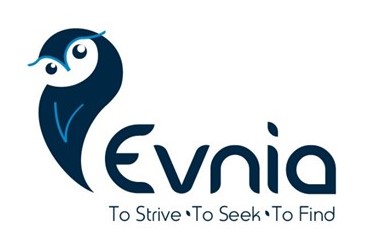 Regulatory Affairs
Clinical Affairs 
Real World Evidence
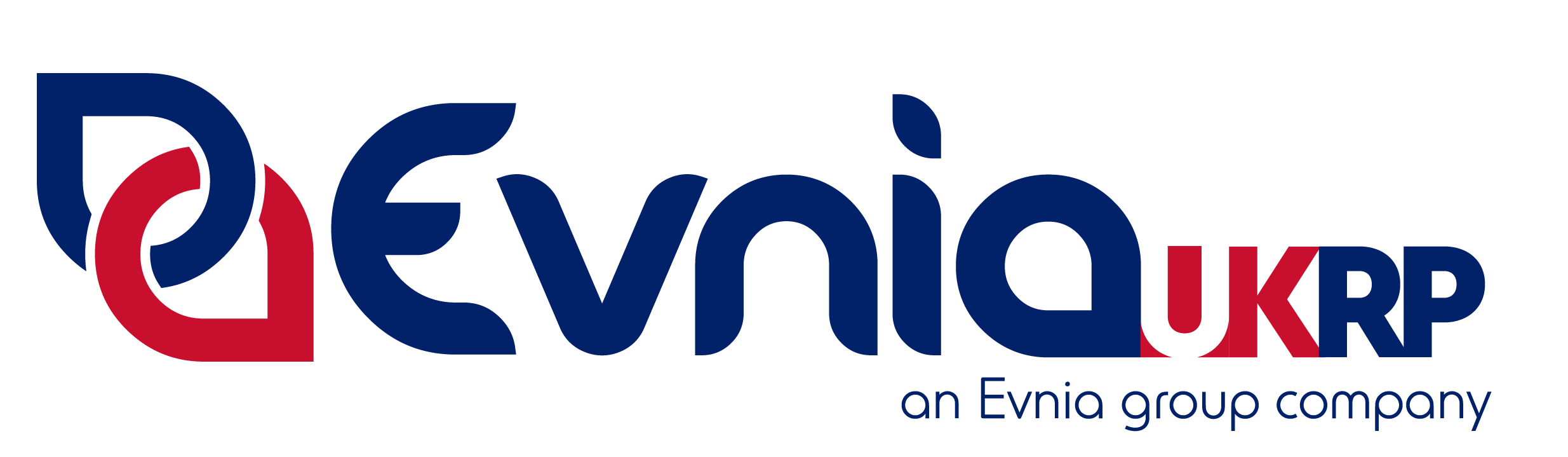 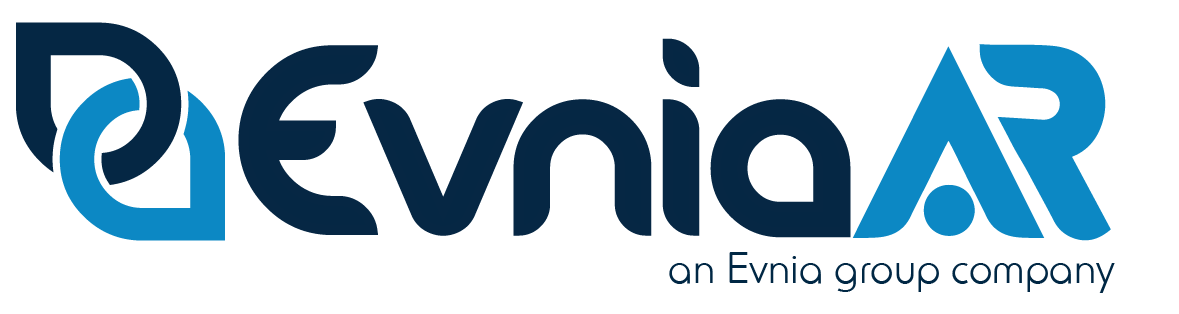 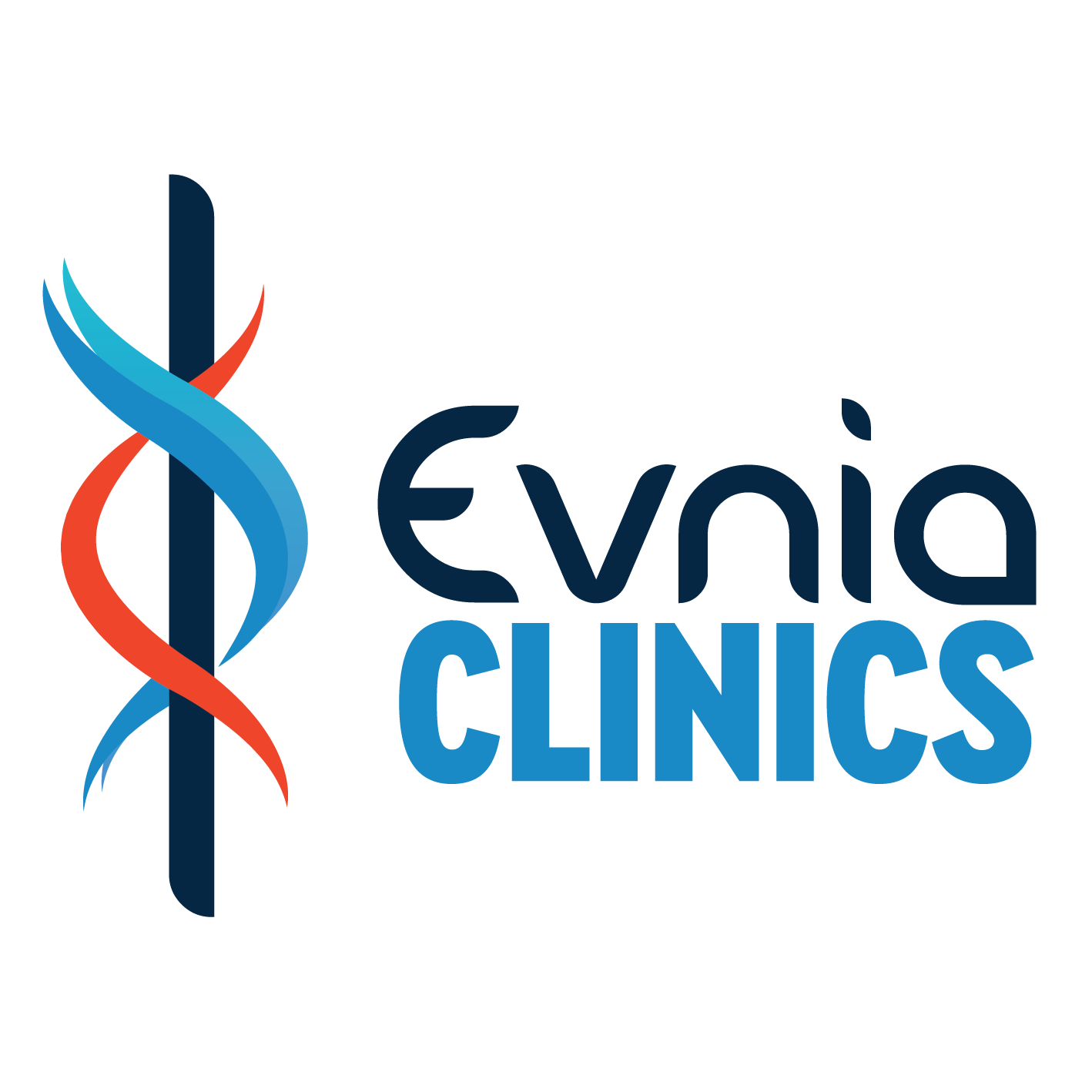 Representation Services
Patient Treatment
Real World Evidence